CS 61C: Great Ideas in Computer Architecture
 Memory Management
and Usage
Instructor:  Justin Hsia
6/27/2013
Summer 2013 -- Lecture #4
1
Review of Last Lecture
Arrays
Traverse using pointer or array syntax
If characters, call them “strings” and null-terminate
Pointer arithmetic moves the pointer by the size of the thing it’s pointing to
C accommodates for pointing to structs and pointers
From Discussion:  Bit-masking
6/27/2013
Summer 2013 -- Lecture #4
2
Great Idea #1: Levels of Representation/Interpretation
We are here_
temp = v[k];
v[k] = v[k+1];
v[k+1] = temp;
Higher-Level LanguageProgram (e.g.  C)
Compiler
lw	  $t0, 0($2)
lw	  $t1, 4($2)
sw	  $t1, 0($2)
sw	  $t0, 4($2)
Assembly Language Program (e.g.  MIPS)
Assembler
0000 1001 1100 0110 1010 1111 0101 1000
1010 1111 0101 1000 0000 1001 1100 0110 
1100 0110 1010 1111 0101 1000 0000 1001 
0101 1000 0000 1001 1100 0110 1010 1111
Machine Language Program (MIPS)
Machine Interpretation
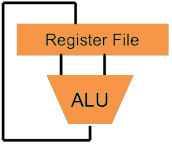 Hardware Architecture Description(e.g.  block diagrams)
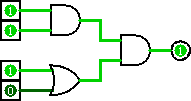 Architecture Implementation
Logic Circuit Description(Circuit Schematic Diagrams)
6/27/2013
Summer 2013 -- Lecture #4
3
Agenda
C Memory Layout
Stack, Static Data, and Code
Administrivia
Dynamic Memory Allocation
Heap
Common Memory Problems
Memory Management
C Wrap-up: Linked List Example
6/27/2013
Summer 2013 -- Lecture #4
4
C Memory Layout
~ FFFF FFFFhex
stack
Program’s address space contains 4 regions:
Stack:  local variables, grows downward 
Heap:  space requested for pointers via  malloc();  resizes dynamically, grows upward
Static Data:  global and static variables, does not grow or shrink
Code:  loaded when program starts, does not change
heap
static data
code
~ 0hex
OS prevents accessesbetween stack and heap 
(via virtual memory)
6/27/2013
Summer 2013 -- Lecture #4
5
Where Do the Variables Go?
Declared outside a function:
		Static Data
Declared inside a function:
		Stack
main() is a function
Freed when function returns
Dynamically allocated:
		Heap
i.e. malloc (we will cover this shortly)
#include <stdio.h>

int varGlobal;

int main() {
  int varLocal;
  int *varDyn =     malloc(sizeof(int));
}
6/27/2013
Summer 2013 -- Lecture #4
6
frame
frame
frame
The Stack
Function call:
Function returns:
Each stack frame is a contiguous block of memory holding the local variables of a single procedure
A stack frame includes:
Location of caller function
Function arguments
Space for local variables
Stack pointer (SP) tells where lowest (current) stack frame is
When procedure ends, stack frame is tossed off the stack; frees memory for future stack frames
frame
SP
…
6/27/2013
Summer 2013 -- Lecture #4
7
The Stack
stack
Last In, First Out (LIFO) data structure
		int main() {
		  a(0);
		  return 1; }
		void a(int m) {
		  b(1); }
		void b(int n) {
		  c(2);
		  d(4); }
		void c(int o) {
		  printf(“c”); }
		void d(int p) {
		  printf(“d”); }
Stack grows down
Stack Pointer
6/27/2013
Summer 2013 -- Lecture #4
8
SP
SP
SP
getPtr()(y==3)
printf()(y==?)
main
main
main
Stack Misuse Example
Never return pointers to 
local variable from functions

Your compiler will warn you about this 
– don’t ignore such warnings!
int *getPtr() {  int y;  y = 3;  return &y;};
int main () {  int *stackAddr,content;   stackAddr = getPtr();  content = *stackAddr;  printf("%d", content); /* 3 */  content = *stackAddr;  printf("%d", content); /* 0 */
};
What’s BAD about
this function?
stackAddr
printf 
overwrites 
stack frame
6/27/2013
Summer 2013 -- Lecture #4
9
Static Data
Place for variables that persist
Data not subject to comings and goings like function calls
Examples:  String literals, global variables
Size does not change, but its data can
Code
Copy of your code goes here
C code becomes data too!
Does not change
6/27/2013
Summer 2013 -- Lecture #4
10
Question:  Which statement below is FALSE?All statements assume each variable exists.
void funcA() {int x; printf(“A”);}
void funcB() {
  int y; 
  printf(“B”);
  funcA();
}
void main() {char *s = “s”; funcB();}
x is at a lower address than y
(A)
x and y are in adjacent frames
(B)
x is at a lower address than *s
(C)
y is in the 2nd frame from the top of the Stack
(D)
11
Agenda
C Memory Layout
Stack, Static Data, and Code
Administrivia
Dynamic Memory Allocation
Heap
Common Memory Problems
Memory Management
C Wrap-up: Linked List Example
6/27/2013
Summer 2013 -- Lecture #4
12
Administrivia
Meet your fellow classmates!  Form study groups and get your questions answered
Utilize Piazza, labs, discussions, and OHs 
End of the first week!
HW1 due Sunday
TA and Instructor response time increase drastically (slower) over the weekend
Check key card access to lab today
Suggestion for weekend:      finish HW1, try Lab 3, then look at HW2
6/27/2013
Summer 2013 -- Lecture #4
13
Agenda
C Memory Layout
Stack, Static Data, and Code
Administrivia
Dynamic Memory Allocation
Heap
Common Memory Problems
Memory Management
C Wrap-up: Linked List Example
6/27/2013
Summer 2013 -- Lecture #4
14
Dynamic Memory Allocation
Sometimes you don’t know how much memory you need beforehand
e.g.  input files, user input
Dynamically allocated memory goes on the Heap – more permanent than Stack
Need as much space as possible without interfering with Stack
Start at opposite end and grow towards Stack
6/27/2013
Summer 2013 -- Lecture #4
15
Allocating Memory
3 functions for requesting memory:malloc(), calloc(), and realloc()
http://en.wikipedia.org/wiki/C_dynamic_memory_allocation#Overview_of_functions
malloc(n)
Allocates a continuous block of n bytes of uninitialized memory (contains garbage!)
Returns a pointer to the beginning of the allocated block; NULL indicates failed request (check for this!)
Different blocks not necessarily adjacent
6/27/2013
Summer 2013 -- Lecture #4
16
Using malloc()
Almost always used for arrays or structs
Good practice to use sizeof() and typecasting
	int *p = (int *) malloc(n*sizeof(int));
sizeof() makes code more portable
malloc() returns  void *, typecast will help you catch coding errors when pointer types don’t match
Can use array or pointer syntax to access
Make sure you don’t lose the original address
p++ is a BAD IDEA; use a separate pointer
6/27/2013
Summer 2013 -- Lecture #4
17
Releasing Memory
Release memory on the Heap using free()
Memory is limited, release when done
free(p)
Pass it pointer p to beginning of allocated block; releases the whole block
p must be the address originally returned by m/c/realloc(), otherwise throws system exception
Don’t call free() on a block that has already been released or on NULL
6/27/2013
Summer 2013 -- Lecture #4
18
Dynamic Memory Example
Need #include <stdlib.h> 
	typedef struct {
		int x;
		int y;
	} point;
	point *rect; /* opposite corners = rectangle */
	...
	if( !(rect=(point *) malloc(2*sizeof(point))) ) {
		printf(“\nOut of memory!\n”);
		exit(1);
	}
	...
	free(rect);
Check for returned NULL
Do NOT change rect during this time!!!
6/27/2013
Summer 2013 -- Lecture #4
19
Question:  Want output: a[] = {0,1,2} with no errors.
Which lines do we need to change?
1  #define N 3
2  int *makeArray(int n) {
3    int *ar;
4    ar = (int *) malloc(n);
5    return ar;
6  }
7  void main() {
8    int i,*a = makeArray(N);
9    for(i=0; i<N; i++)
10     *a++ = i;
11   printf(“a[] =         {%i,%i,%i}”,a[0],a[1],a[2]);
12   free(a);
13 }
4, 12
(A)
5, 12
(B)
4, 10
(C)
5, 10
(D)
20
Agenda
C Memory Layout
Stack, Static Data, and Code
Administrivia
Dynamic Memory Allocation
Heap
Common Memory Problems
Memory Management
C Wrap-up: Linked List Example
6/27/2013
Summer 2013 -- Lecture #4
21
Know Your Memory Errors
(Definitions taken from http://www.hyperdictionary.com)
Less common in 61C
More common in 61C
Segmentation Fault
	“An error in which a running Unix program attempts to access memory not allocated to it and terminates with a segmentation violation error and usually a core dump.”
Bus Error
	“A fatal failure in the execution of a machine language instruction resulting from the processor detecting an anomalous condition on its bus. Such conditions include invalid address alignment (accessing a multi-byte number at an odd address), accessing a physical address that does not correspond to any device, or some other device-specific hardware error.”
Segmentation Fault
	“An error in which a running Unix program attempts to access memory not allocated to it and terminates with a segmentation violation error and usually a core dump.”
Bus Error
	“A fatal failure in the execution of a machine language instruction resulting from the processor detecting an anomalous condition on its bus. Such conditions include invalid address alignment (accessing a multi-byte number at an odd address), accessing a physical address that does not correspond to any device, or some other device-specific hardware error.”
6/27/2013
Summer 2013 -- Lecture #4
22
Common Memory Problems
Using uninitialized values
Using memory that you don’t own
Using NULL or garbage data as a pointer
De-allocated stack or heap variable
Out of bounds reference to stack or heap array
Using memory you haven’t allocated
Freeing invalid memory
Memory leaks
6/27/2013
Summer 2013 -- Lecture #4
23
Using Uninitialized Values
What is wrong with this code?
		void foo(int *p) {
		  int j;
		  *p = j;
		}

		void bar() {
		  int i=10;
		  foo(&i);
		  printf("i = %d\n", i);
		}
j is uninitialized (garbage), 
copied into *p
Using i which now
contains garbage
6/27/2013
Summer 2013 -- Lecture #4
24
[Speaker Notes: uninitialized memory value: If you inspect the bar method, and you do not know much about foo method, you would not suspect that i would be corrupted after calling the foo method. Depending upon the size and complexity of the source code, you may have to spend considerable time and effort to analyze and then to rectify this type of defect.]
Using Memory You Don’t Own (1)
What is wrong with this code?
		typedef struct node {
		  struct node* next;
		  int val;
		} Node;

		int findLastNodeValue(Node* head) {
		  while (head->next != NULL) 
		    head = head->next;
		  return head->val; 
		}
What if headis NULL?
No warnings!
Just Seg Faultthat needs finding!
6/27/2013
Summer 2013 -- Lecture #4
25
[Speaker Notes: Explicit memory management and pointer arithmetic present opportunities for designing compact and efficient programs. However, incorrect use of these features can lead to complex defects, such as a pointer referring to memory that you don't own. In this case, too, reading memory through such pointers may give garbage value or cause segmentation faults and core dumps, and using garbage values can cause unpredictable program behavior or crashes.

Null Pointer Read/Write (NPR, NPW) and Zero Page Read/Write (ZPR, ZPW):
If a pointer's value can potentially be null (NULL), the pointer should not be de-referenced without checking it for being null. For example, a call to malloc can return a null result if no memory is available. Before using the pointer returned by malloc, you need to check it to make sure that isn't null. For example, a linked list or tree traversal algorithm needs to check whether the next node or child node is null.
It is common to forget these checks. Purify detects any memory access through de-referencing a null pointer, and reports an NPR or NPW error. When you see this error, examine whether you need to add a null pointer check or whether you wrongly assumed that your program logic guaranteed a non-null pointer. On AIX, HP, and under some linker options in Solaris, dereferencing a null pointer produces a zero value, not a segmentation fault signal.

The memory is divided into pages, and it is "illegal" to read from or write to a memory location on the zero'th page. This error is typically due to null pointer or incorrect pointer arithmetic computations. For example, if you have a null pointer to a structure and you attempt to access various fields of that structure, it will lead to a zero page read error, or ZPR.

Shows a simple example of both NPR and ZPR problems. The findLastNodeValue method has a defect, in that it does not check whether the head parameter is null. NPR and ZPR errors occur when the next and val fields are accessed, respectively.]
Using Memory You Don’t Own (2)
What’s wrong with this code?
	char *append(const char* s1, const char *s2) {
	   const int MAXSIZE = 128;
	   char result[MAXSIZE];
	   int i=0, j=0;
	   for (j=0; i<MAXSIZE-1 && j<strlen(s1); i++,j++)
	      result[i] = s1[j];
	   for (j=0; i<MAXSIZE-1 && j<strlen(s2); i++,j++)
	      result[i] = s2[j];
	   result[++i] = '\0';
	   return result;
	}
Local array appears on Stack
Pointer to Stack (array) no longer valid once function returns
6/27/2013
Summer 2013 -- Lecture #4
26
[Speaker Notes: Beyond Stack Read or Write (BSR, BSW) :
If the address of a local variable in a function is directly or indirectly stored in a global variable, in a heap memory location, or somewhere in the stack frame of an ancestor function in the call chain, upon returning from the function, it becomes a stack dangling pointer. When a stack dangling pointer is de-referenced to read from or write to the memory location, it accesses memory outside of the current stack boundaries, and Purify reports a BSR or BSW error. Uninitialized pointer variables or incorrect pointer arithmetic can also result in BSR or BSW errors.
In the example in Listing 7, the append method returns the address of a local variable. Upon returning from that method, the stack frame for the method is freed, and stack boundry shrinks. Now the returned pointer would be outside the stack bounds. If you use that pointer, Purify will report a BSR or BSW error. In the example, you would expect append("IBM ", append("Rational ", "Purify")) to return "IBM Rational Purify", but it returns garbage manifesting BSR and BSW errors.]
Using Memory You Don’t Own (3)
What is wrong with this code?
typedef struct {
	char *name;
	int age;
} Profile;
Profile *person =(Profile *)malloc(sizeof(Profile));
char *name = getName();
person.name = malloc(sizeof(char)*strlen(name));
strcpy(person.name,name);
...	// Do stuff (that isn’t buggy)
free(person);
free(person.name);
Did not allocate space for the null terminator!  Want (strlen(name)+1) here.
Accessing memory after you’ve freed it.
These statements should be switched.
6/27/2013
Summer 2013 -- Lecture #4
27
[Speaker Notes: Free Memory Read or Write (FMR, FMW):
When you use malloc or new, the operating system allocates memory from heap and returns a pointer to the location of that memory. When you don't need this memory anymore, you de-allocate it by calling free. Ideally, after de-allocation, the memory at that location should not be accessed thereafter.
However, you may have more than one pointer in your program pointing to the same memory location. For instance, while traversing a linked list, you may have a pointer to a node, but a pointer to that node is also stored as next in the previous node. Therefore, you have two pointers to the same memory block. Upon freeing that node, these pointers will become heap dangling pointers, because they point to memory that has already been freed. Another common cause for this error is usage of realloc method. (See Listing 6 code.)
The heap management system may respond to another malloc call in the same program and allocate this freed memory to other, unrelated objects. If you use a dangling pointer and access the memory through it, the behavior of the program is undefined. It may result in strange behavior or crash. The value read from that location would be completely unrelated and garbage. If you modify memory through a dangling pointer, and later that value is used for the intended purpose and unrelated context, the behavior will be unpredictable. Of course, either an uninitialized pointer or incorrect pointer arithmetic can also result in pointing to already freed heap memory.]
Using Memory You Haven’t Allocated
What is wrong with this code?

void StringManipulate() {
	const char *name = “Safety Critical";
	char *str = malloc(10);
	strncpy(str, name, 10);
	str[10] = '\0';
	printf("%s\n", str); 
}
Write beyond array bounds
Read beyond array bounds
6/27/2013
Summer 2013 -- Lecture #4
28
[Speaker Notes: Using memory that you haven't allocated, or buffer overruns
When you don't do a boundary check correctly on an array, and then you go beyond the array boundary while in a loop, that is called buffer overrun. Buffer overruns are a very common programming error resulting from using more memory than you have allocated. Purify can detect buffer overruns in arrays residing in heap memory, and it reports them as array bound read (ABR) or array bound write (ABW) errors. (See Listing 8.)]
Using Memory You Haven’t Allocated
What is wrong with this code?

	char buffer[1024]; /* global */
	int main(int argc,char *argv[]) {
	  strcpy(buffer,argv[1]);
	  ...
	}
What if more than a kibi characters?
This is called BUFFER OVERRUN or BUFFER OVERFLOW and is a security flaw!!!
6/27/2013
Summer 2013 -- Lecture #4
29
[Speaker Notes: Using memory that you haven't allocated, or buffer overruns
When you don't do a boundary check correctly on an array, and then you go beyond the array boundary while in a loop, that is called buffer overrun. Buffer overruns are a very common programming error resulting from using more memory than you have allocated. Purify can detect buffer overruns in arrays residing in heap memory, and it reports them as array bound read (ABR) or array bound write (ABW) errors. (See Listing 8.)]
Freeing Invalid Memory
What is wrong with this code?
	void FreeMemX() {
	  int fnh = 0;
	  free(&fnh); 
	}
	void FreeMemY() {
	  int *fum = malloc(4*sizeof(int));
	  free(fum+1); 
	  free(fum);
	  free(fum); 
	}
1) Free of a Stack variable
2) Free of middle of block
3) Free of already freed block
6/27/2013
Summer 2013 -- Lecture #4
30
[Speaker Notes: Freeing invalid memory:
This error occurs whenever you attempt to free memory that you are not allowed to free. This may happen for various reasons: allocating and freeing memory through inconsistent mechanisms, freeing a non-heap memory (say, freeing a pointer that points to stack memory), or freeing memory that you haven't allocated. When using Purify for the Windows platform, all such errors are reported as freeing invalid memory (FIM). On the UNIX® system, Purify further classifies these errors by reporting freeing mismatched memory (FMM), freeing non-heap memory (FNH), and freeing unallocated memory (FUM) to indicate the exact reason for the error.
Freeing mismatched memory (FMM) is reported when a memory location is de-allocated by using a function from a different family than the one used for allocation. For example, you use new operator to allocate memory, but use method free to de-allocate it. Purify checks for the following families, or matching pairs:
malloc() / free()
calloc() / free()
realloc() / free()
operator new / operator delete
operator new[] / operator delete[]
Purify reports any incompatible use of memory allocation and de-allocation routine as an FMM error. In the example in Listing 11, the memory was allocated using the malloc method but freed using the delete operator, which is not the correct counterpart, thus incompatible. Another common example of an FMM error is C++ programs that allocate an array using the new[] operator, but free the memory using a scalar delete operator instead of array delete[] operator. These errors are hard to detect through code inspection, because the memory allocation and de-allocation locations may not be located close to each other, and because there is no difference in syntax between an integer pointer and a pointer to an integer array.]
Memory Leaks
What is wrong with this code?
	int *pi;
	void foo() {
		pi = (int*)malloc(8*sizeof(int));
		...
		free(pi); 
	}
	void main() {
		pi = (int*)malloc(4*sizeof(int));
		foo();
	}
Overrode old pointer!
No way to free those 4*sizeof(int) bytes now
foo() leaks memory
6/27/2013
Summer 2013 -- Lecture #4
31
[Speaker Notes: Using faulty heap memory management
Explicit memory management in C and C++ programming puts the onus of managing memory on the programmers. Therefore, you must be vigilant while allocating and freeing heap memory. These are the common memory management mistakes:
Memory leaks and potential memory leaks (MLK, PLK, MPK)
Freeing invalid memory (FIM)
Freeing mismatched memory (FMM)
Freeing non-heap memory (FNH)
Freeing unallocated memory (FUM)
Memory leaks and potential memory leaks:
When all pointers to a heap memory block are lost, that is commonly called a memory leak. With no valid pointer to that memory, there is no way you can use or release that memory. You lose a pointer to a memory when you overwrite it with another address, or when a pointer variable goes out of the scope, or when you free a structure or an array that has pointers stored in it. Purify scans all of the memory and reports all memory blocks without any pointers pointing to them as memory leaks (MLK). In addition, it reports all blocks as potential leaks, or PLK (called MPK on Windows platforms) when there are no pointers to the beginning of the block but there are pointers to the middle of the block.
Linsting 9 shows a simple example of a memory leak and a heap dangling pointer. In this example, interestingly, methods foo and main independently seem to be error-free, but together they manifest both errors. This example demonstrates that interactions between methods may expose multiple flaws that you may not find simply by inspecting individual functions. Real-world applications are very complex, thus tedious and time-consuming for you to inspect and to analyze the control flow and its consequences. Using Purify gives you vital help in detecting errors in such situations.
First, in the method foo, the pointer pi is overwritten with a new memory allocation, and all pointers to the old memory block are lost. This results in leaking the memory block that was allocated in method main. Purify reports a memory leak (MLK) and specifies the line where the leaked memory was allocated. It eliminates the slow process of hunting down the memory block that is leaking, therefore shortens the debugging time. You can start debugging at the memory allocation site where the leak is reported, and then track what you are doing with that pointer and where you are overwriting it.
Later, the method foo frees up the memory it has allocated, but the pointer pi still holds the address (it is not set to null). After returning from method foo to main, when you use the pointer pi, it refers to the memory that has already been freed, so pi becomes a dangling pointer. Purify promptly reports a FMW error at that location.]
Memory Leaks
Rule of Thumb:  More mallocs than frees probably indicates a memory leak
Potential memory leak:  Changing pointer – do you still have copy to use with free later?

	plk = (int *)malloc(2*sizeof(int));
	...
	plk++;
Typically happens through incrementation or reassignment
6/27/2013
Summer 2013 -- Lecture #4
32
[Speaker Notes: Listing 10 shows an example of a potential memory leak. After incrementing pointer plk, it points to the middle of the memory block, but there is no pointer pointing to the beginning of that memory block. Therefore, a potential memory leak is reported at the memory allocation site for that block.]
Debugging Tools
Runtime analysis tools for finding memory errors
Dynamic analysis tool:
	Collects information on memory management while program runs
No tool is guaranteed to find ALL memory bugs; this is a very challenging programming language research problem
You will be introduced to Valgrind in Lab 3
http://valgrind.org
6/27/2013
Summer 2013 -- Lecture #4
33
Get To Know Your Instructor
Agenda
C Memory Layout
Stack, Static Data, and Code
Administrivia
Dynamic Memory Allocation
Heap
Common Memory Problems
Memory Management
C Wrap-up: Linked List Example
6/27/2013
Summer 2013 -- Lecture #4
35
Memory Management
Many calls to malloc() and free() with many different size blocks – where are they placed?
Want system to be fast with minimal memory overhead
Versus automatic garbage collection of Java
Want to avoid fragmentation, the tendency of free space on the heap to get separated into small chunks
6/27/2013
Summer 2013 -- Lecture #4
36
B2 (1 byte)
Fragmentation Example
.
.
.
B4
Block 1:  malloc(100)
Block 2:  malloc(1)
Block 1:  free(B1)
Block 3:  malloc(50)
What if malloc(101)?
Block 4: malloc(60)
B3?
Fragment
B1 (100 bytes)
B3
B3?
Fragment
Heap
6/27/2013
Summer 2013 -- Lecture #4
37
Basic Allocation Strategy: K&R
Section 8.7 offers an implementation of memory management (linked list of free blocks)
 If you can decipher the code, you’re well-versed in C!
This is just one of many possible memory management algorithms
Just to give you a taste
No single best approach for every application
6/27/2013
Summer 2013 -- Lecture #4
38
K&R Implementation
Each block holds its own size and pointer to next block
free() adds block to the list, combines with adjacent free blocks
malloc() searches free list for block large enough to meet request
If multiple blocks fit request, which one do we use?
6/27/2013
Summer 2013 -- Lecture #4
39
Choosing a Block in malloc()
Best-fit:	Choose smallest block that fits request
Tries to limit wasted fragmentation space, but takes more time and leaves lots of small blocks
First-fit:	Choose first block that is large enough (always starts from beginning)
Fast but tends to concentrate small blocks at beginning
Next-fit:	Like first-fit, but resume search from where we last left off
Fast and does not concentrate small blocks at front
6/27/2013
Summer 2013 -- Lecture #4
40
Question:  Which allocation system and set ofrequests will create a continuous block in the Heap?B3 was the last fulfilled request.
Best-fit:malloc(50), malloc(50)
(A)
50
10
B2
30
First-fit:
malloc(50), malloc(30)
(B)
10
B3
Next-fit:malloc(30), malloc(50)
(C)
50
B1
Next-fit:malloc(50), malloc(30)
(D)
50
41
Agenda
C Memory Layout
Stack, Static Data, and Code
Administrivia
Dynamic Memory Allocation
Heap
Common Memory Problems
Memory Management
C Wrap-up: Linked List Example
6/27/2013
Summer 2013 -- Lecture #4
42
Linked List Example
We want to generate a linked list of strings
This example uses structs, pointers, malloc(), and free()
Create a structure for nodes of the list:
	struct Node {
	  char *value;
	  struct Node *next;	};
The link of the linked list
6/27/2013
Summer 2013 -- Lecture #4
43
Simplify Code with typedef
It gets annoying to type out struct ListNode over and over again
Define new variable type for struct:
	Method 1:	Method 2:


Can further rename pointers:
	  typedef ListNode * List;
	  typedef char * String;
struct Node {
    char *value;
    struct Node *next;};
typedef struct Node ListNode;
typedef struct Node {
    char *value;
    struct Node *next;} ListNode;
List myLinkedList;
String value;
6/27/2013
Summer 2013 -- Lecture #4
44
Adding a Node to the List
In what part of 
memory are 
these stored?
Want functionality as shown:
	String s1 = "start", s2 = "middle";
	String s3 = "end";
	List theList = NULL;
	theList = addNode(s3, theList);
	theList = addNode(s2, theList);
	theList = addNode(s1, theList);
Must be able to 
handle a 
NULL input
If you’re more familiar with Lisp/Scheme, you could name this function cons instead.
6/27/2013
Summer 2013 -- Lecture #4
45
Adding a Node to the List
Let’s examine the 3rd call ("start"):
	List addNode(String s, List list) {
	  List node = (List) malloc(sizeof(NodeStruct));
	  node->value = (String) malloc (strlen(s) + 1);
	  strcpy(node->value, s);
	  node->next = list;
	  return node;
	}
Don’t forget this for the null terminator!
"middle"
"end"
"start"
"start"
???
node:
list:
s:
NULL
?
?
6/27/2013
Summer 2013 -- Lecture #4
46
Removing a Node from the List
Delete/free the first node ("start"):
	List deleteNode(List list) {
	  List temp = list->next;
	  free(list->value);
	  free(list);
	  return temp;
	}
What happens if you do these in the wrong order?
temp:
"start"
???
"middle"
"end"
list:
NULL
???
6/27/2013
Summer 2013 -- Lecture #4
47
Additional Functionality
How might you implement the following:
Append node to end of a list
Delete/free an entire list
Join two lists together
Reorder a list alphabetically (sort)
6/27/2013
Summer 2013 -- Lecture #4
48
Summary
C Memory Layout
Static Data:  globals and string literals
Code:  copy of machine code
Stack:  local variables (grows & shrinks in LIFO manner)
Heap:  dynamic storage using malloc and freeThe source of most memory bugs!
Memory Management
Want fast with little fragmentation
6/27/2013
Summer 2013 -- Lecture #4
49